MATEMATIKA
5- sinf
MAVZU: MASALALAR
YECHISH
BO‘LISHNI TEKSHIRISH
Bo‘lish amali natijasini ko‘paytirish orqali tekshirish

945 : 35 = 27 bo‘lish to‘g‘ri bajarilgan, chunki           35 ∙ 27 = 945.

    Agar bo‘luvchi va bo‘linmaning ko‘paytmasi bo‘linuvchiga teng bo‘lsa, bo‘lish to‘g‘ri, aks 
holda noto‘g‘ri bajarilgan bo‘ladi.
KO‘PAYTIRISHNI TEKSHIRISH
Ko‘paytirish amali natijasini bo‘lish orqali tekshirish

24 ∙ 32 =768  ko‘paytirish to‘g‘ri bajarilgan, chunki 
768 : 24= 32  (768 : 32 =24).

       Agar ko‘paytmani ko‘paytuvchilardan biriga
bo‘lganda ikkinchi ko‘paytuvchi hosil bo‘lsa, 
ko‘paytirish to‘g‘ri, aks holda noto‘g‘ri 
bajarilgan bo‘ladi.
207- masala
Bo‘lishni bajaring. Natijani tekshiring.
804 : 67;                f ) 14 : 1; 
b) 672 : 56;                 g) 0 : 323; 
d) 1224 : 12;               h) 9450 : 18; 
e) 1072 : 8;                  i) 1515 : 15.
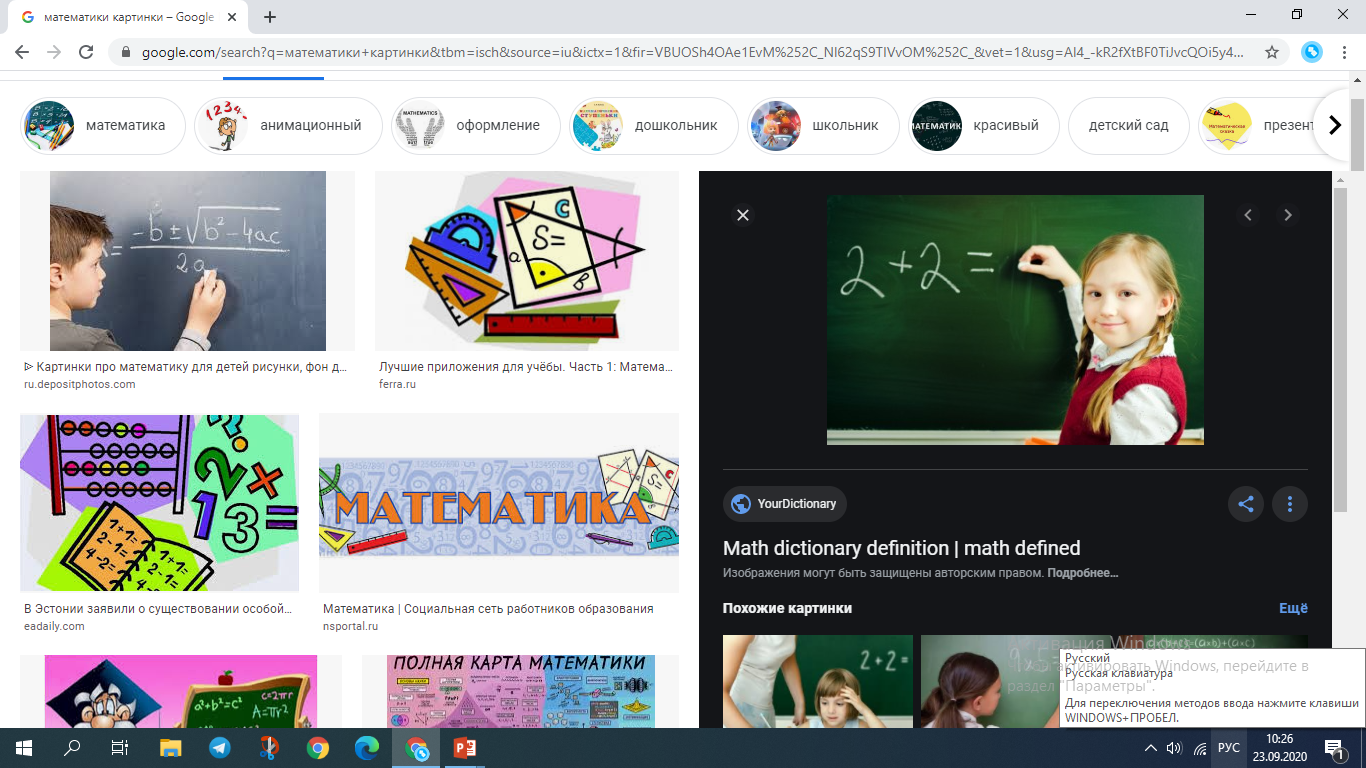 208- masala
Ko‘paytirish natijasini tekshiring:
a) 314 • 75 = 23 550;        d) 601 • 852 = 512 012;
b) 502 • 104 = 52 208;      e) 1005 • 212 = 213 060.
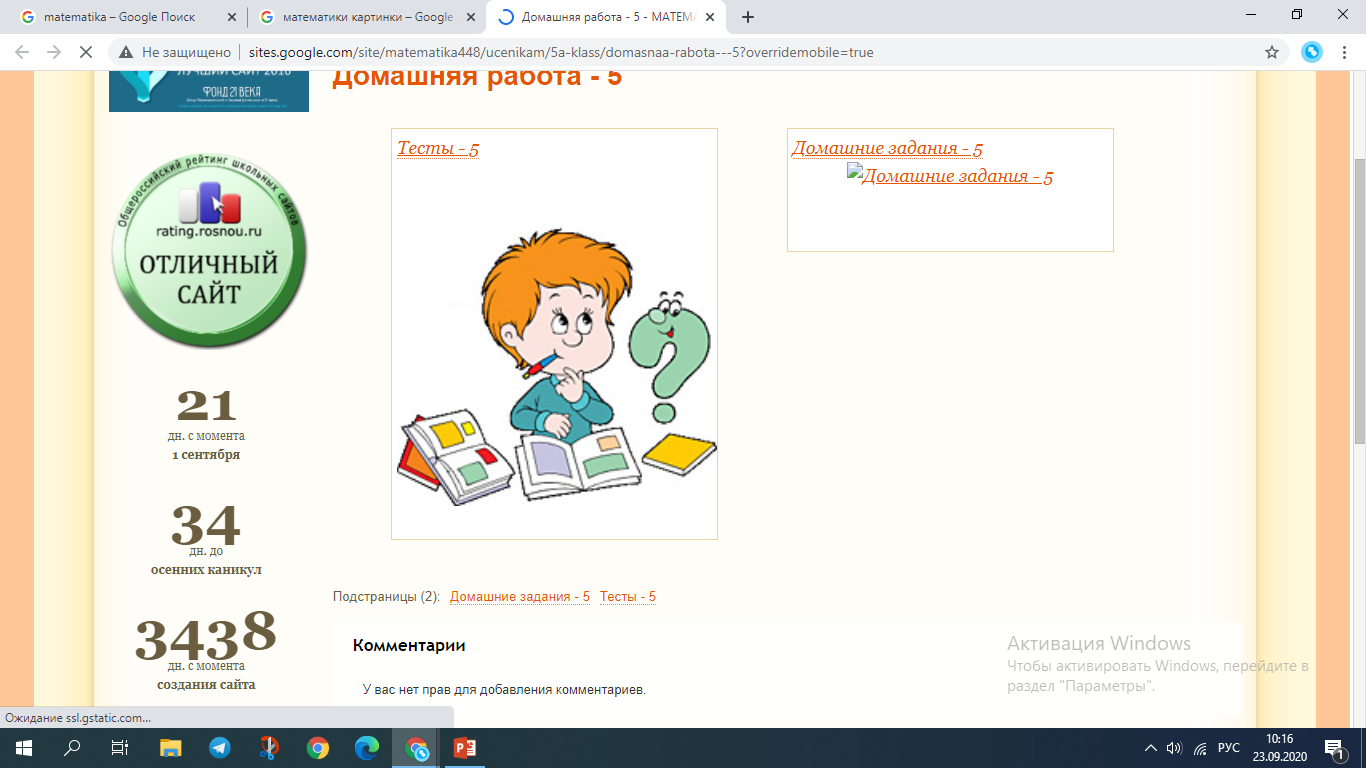 215- masala
Jadvalni to‘ldiring:
35
8
11
75
0
576
32
54
726
75
2
6
5
0
216- masala
Agar a) a = 23712, b = 145, d = 31; b) a = 2730,b = 438, d = 412 bo‘lsa, a : (b - d) ifodaning qiymatini toping.

Yechish: 
a = 23 712, b = 145, d = 31
 a : (b - d) = 23712 : (145 – 31) = 23712 : 114 = 
b) a = 2730, b = 438, d = 412 
a : (b - d) = 2730 : (438 – 412) =
208
= 2730 : 26 = 105
217- masala
a) 2880 sonini ko‘paytuvchilardan biri 45 bo‘lgan; 
b) 10323 sonini ko‘paytuvchilardan biri 111 bo‘lgan 
ikki son ko‘paytmasi ko‘rinishida tasvirlang.
Yechish:
2880 : 45 = 64, 
10323 : 111 = 93,
2880 = 45 ∙ 64
10323 = 111 ∙ 93
218- masala
Ikki duradgor birgalikda ishlab 1456 ta stul yasadi. Agar birinchi duradgor bir kunda 32 ta, ikkinchisi esa 24 ta stul yasagan bo‘lsa, ularning har biri  jami nechtadan stul yasagan?
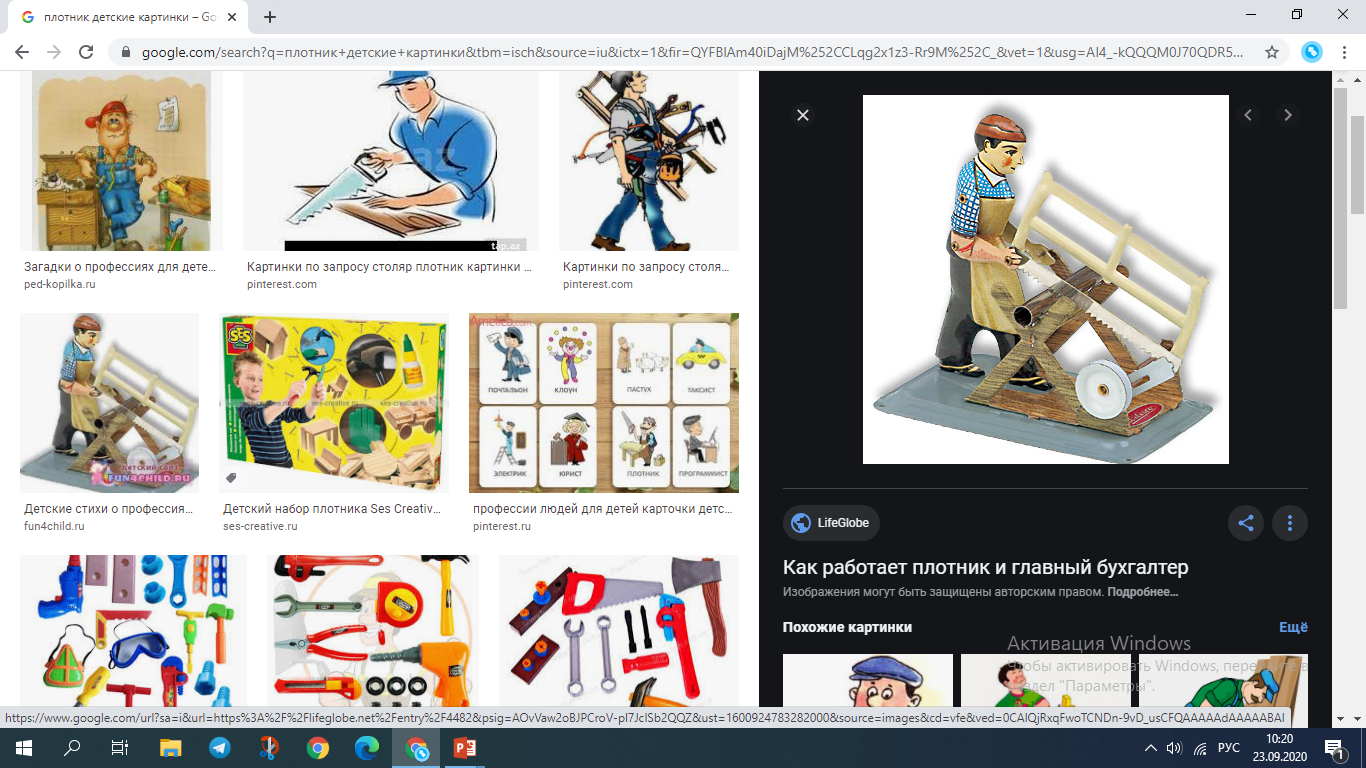 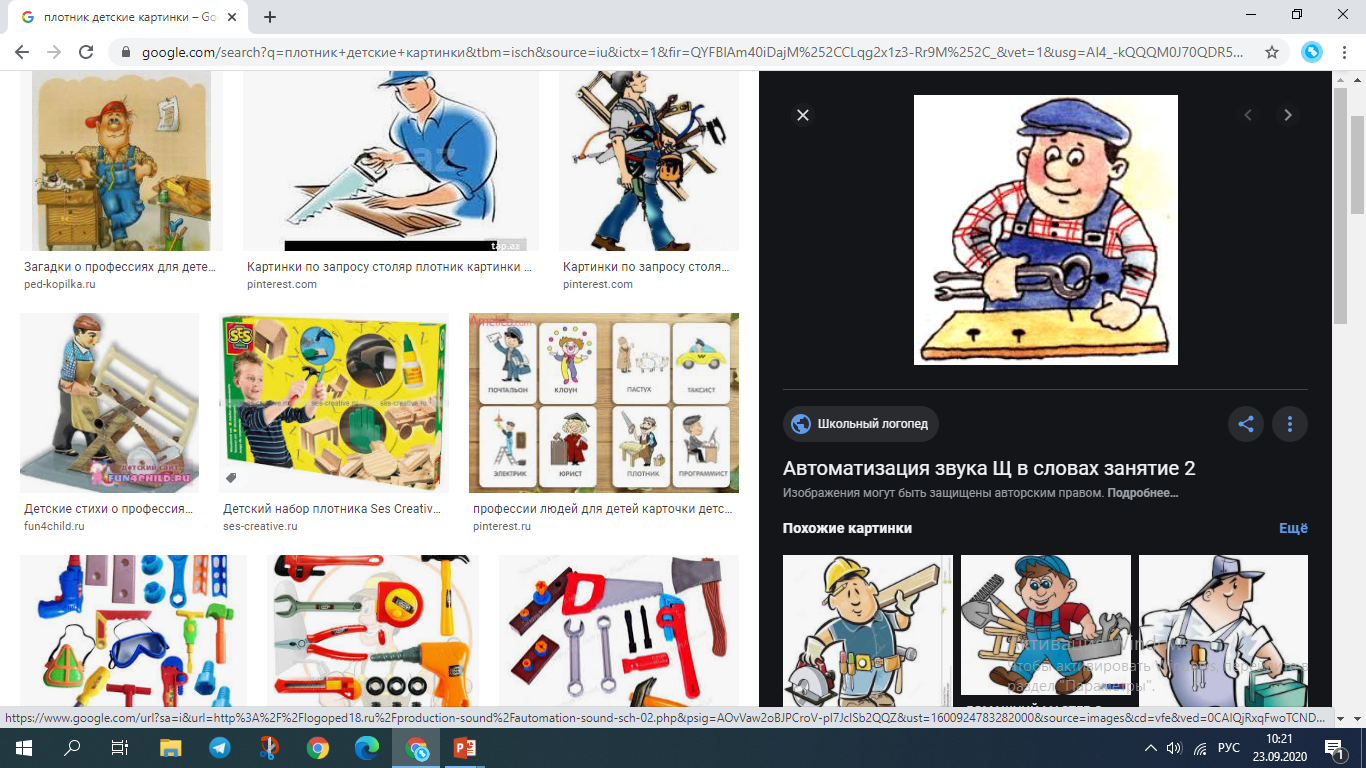 218- masala
Yechish:
32 + 24 = 56 (ta)   
2) 1456 : 56 = 26 (kun)   
3) 26 ∙ 32 = 832 (ta) 





Javob: 832 ta, 624 ta.
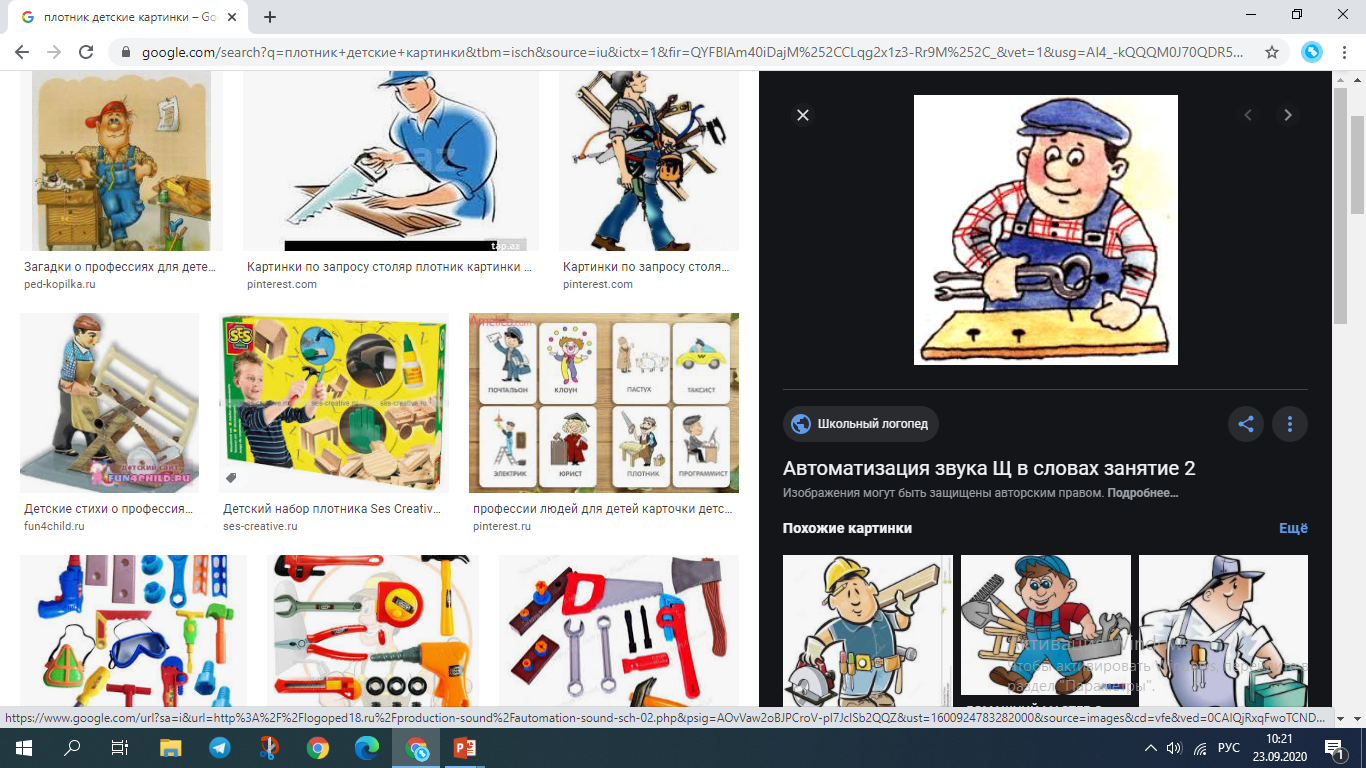 4) 1456 – 832 = 624 (ta)
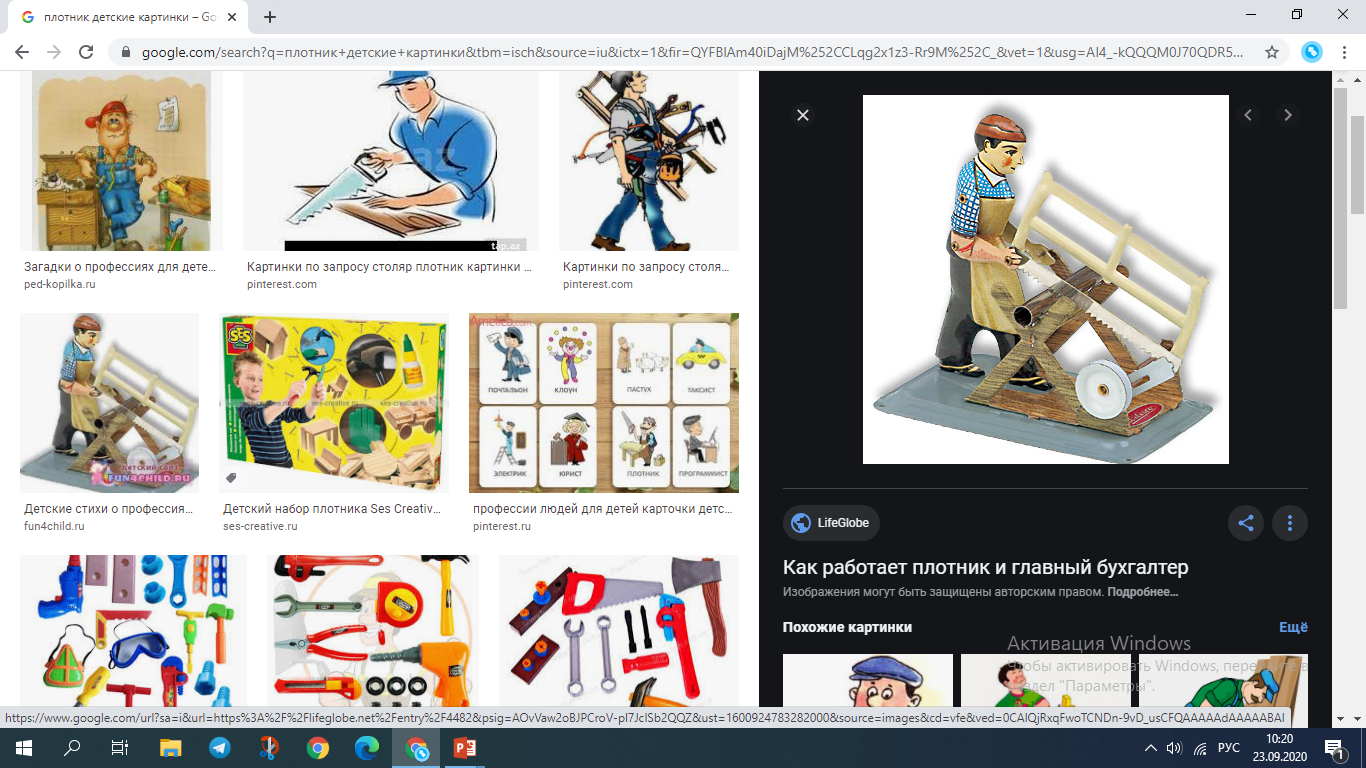 Mustaqil  bajarish  uchun  topshiriqlar:
Darslikdagi  218a-, 219-, 220- masalalarni  yechish.
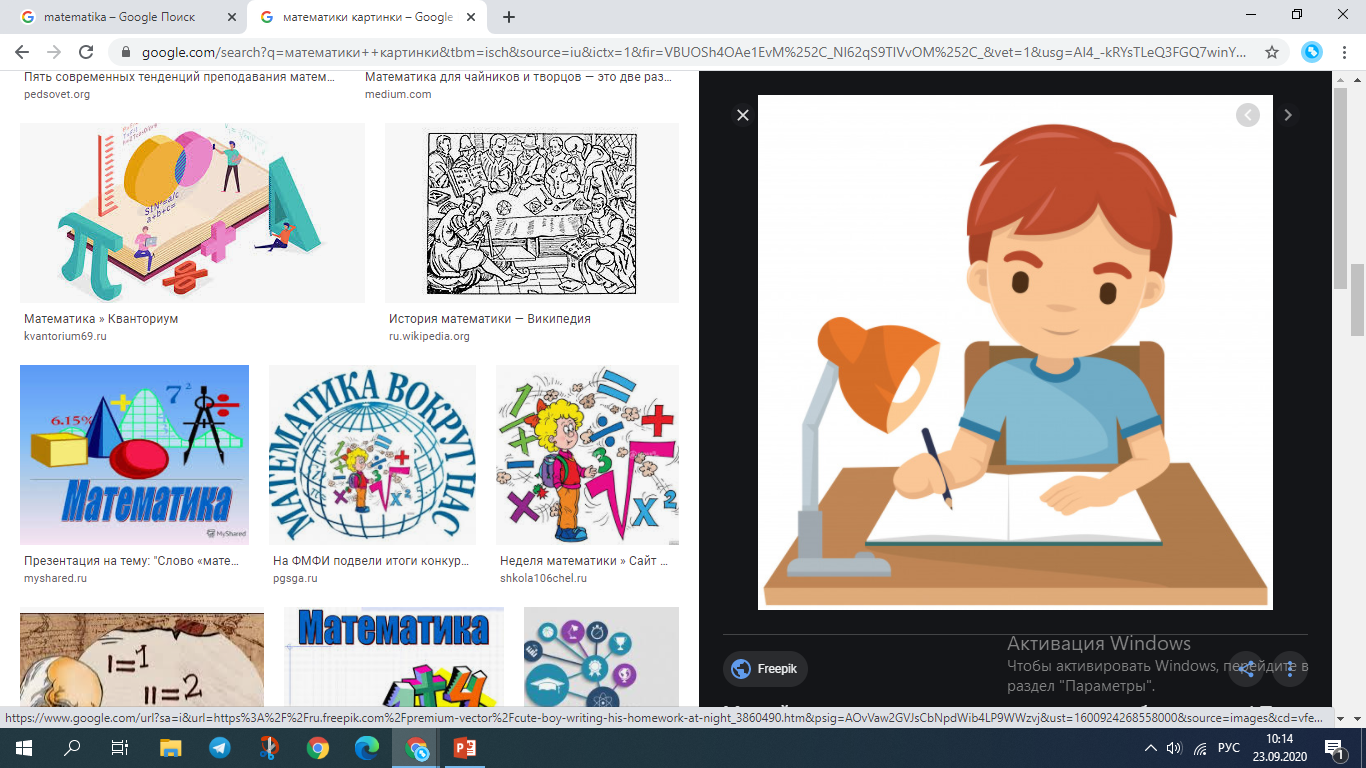